Suffix Practice
A free PowerPoint review game from
The Curriculum Corner
Click here to get started.
Choose the suffix that means without.
a .  -ful
b .  -less
c .  -able
Try Again
Awesome!
Click here to go to the next question.
Choose the suffix that means capable of.
a .  -ful
b .  -less
c .  -able
Try Again
Keep up the great thinking!
Click here to go to the next question.
Choose the suffix that means full of.
a .  -ful
b .  -less
c .  -able
Try Again
Way to Go!
Click here to go to the next question.
Choose the suffix that means the condition of being.
a .  -ship
b .  -ible
c .  -ness
Try Again
Spectacular!
Click here to go to the next question.
Choose the suffix that means to shape.
a .  -ship
b .  -ible
c .  -ness
Try Again
Superb thinking!
Click here to go to the next question.
Choose the suffix that means to capable of.
a .  -ship
b .  -ible
c .  -ness
Try Again
You rock!
Click here to go to the next question.
Which word might you use
when talking about someone that jumped off the top of the slide at recess?
a .  careful
b .  breakable
c .  reckless
Try Again
Fabulous!
Click here to go to the next question.
Which word might you use
when talking about something you really don’t want to do?
a .  dreadful
b .  thoughtless
c .  enjoyable
Try Again
Wow!
Click here to go to the next question.
Which word might you use
when talking about someone who is very good at making a craft?
a .  careless
b .  skillful
c .  usable
Try Again
Marvelous!
Click here to go to the next question.
Which word might you use
when talking about something that is worth a lot of money?
a .  wasteful
b .  valuable
c .  worthless
Try Again
Amazing!
Click here to go to the next question.
Which word might you use
when talking about something that might hurt somebody?
a .  tireless
b .  comfortable
c .  dangerous
Try Again
Rocking Thinking!
Click here to go to the next question.
Which word might you use
when talking about someone who likes to do things for others?
a .  harmful
b .  helpful
c .  dependable
Try Again
Spectacular!
Click here to go to the next question.
Which word might you use
when talking about something you are allowed to do at school?
a .  sensible
b .  permissible
c .  unreasonable
Try Again
Wonderful!
Click here to go to the next question.
Which word might you use
when talking about someone who might be afraid to give a speech?
a .  bashful
b .  resentful
c .  skillful
Try Again
You’ve got it!
Click here to go to the next question.
Which word might you use
when telling about someone who is looking forward to something?
a .  eagerness
b .  forcible
c .  visible
Try Again
Brilliant!
Click here to go to the next question.
Which word might you use
when talking about a bike that is tough enough or ride on rocky paths?
a .  flexible
b .  durable
c .  sensible
Try Again
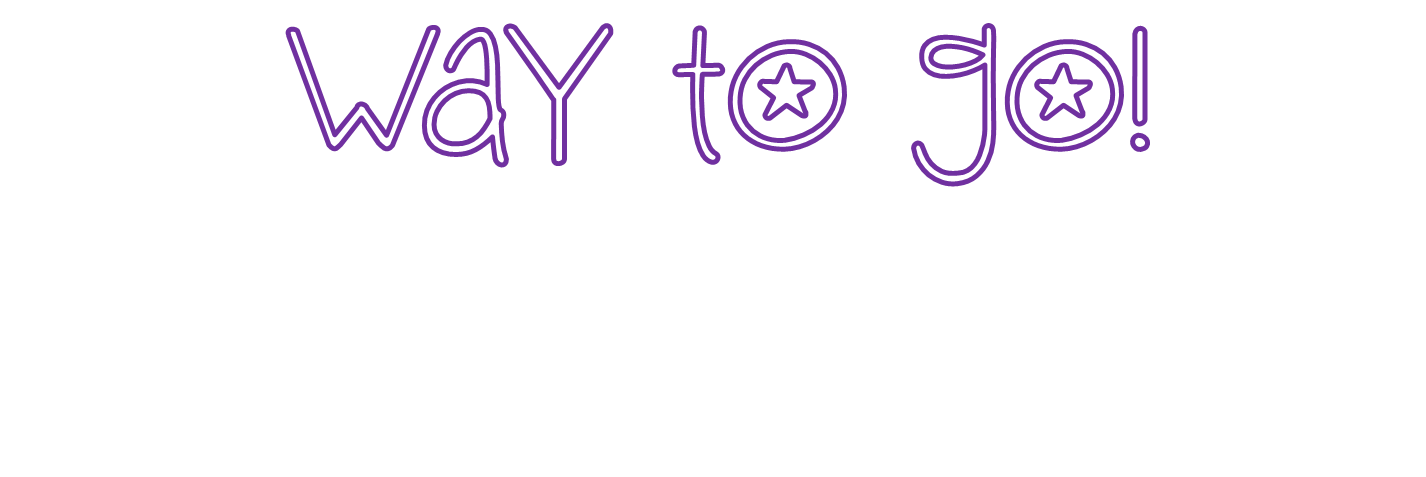 Find the meaning of the word.
unreasonable
a . the right answer
b .  an answer that makes sense
c .  an answer that doesn’t make sense
Try Again
Sensational!
Click here to go to the next question.
Find the meaning of the word.
successful
a . someone that accomplished a goal
b .  someone that thought about something
c .  Someone that forgets something
Try Again
Good for you!
Click here to go to the next question.
Find the best definition of the word.
wasteful
a . throwing away your trash
b .  not using resources smartly
c .  a trashcan that is full of waste
Try Again
remarkable!
Click here to go to the next question.
Find the best definition of the word.
credible
a . believable
b . unreliable
c . likely
Try Again
Hooray for you!
Click here to go to the next question.
Find the best definition of the word.
enjoyable
a . something that you don’t like to do
b . something you like to do
c . something you are able to do
Try Again
Unbelievable thinking!
Click here to go to the next question.
Find the best definition of the word.
speechless
a . forgetting to write a speech
b . not being able to speak
c . a short speech
Try Again
Nice going!
Click here to go to the next question.
Find the best definition of the word.
desirable
a . something you don’t understand
b . something you would not like
c . something you would like
Try Again
Way to Go!
Click here to go to the next question.
Find the best definition of the word.
durable
a . something you are able to see
b . Something that happens during school
c . Something able to last
Try Again
You’ve rocked this suffix practice!
Click here to go to the beginning.